商务演示标题
创意 XQPPT模板
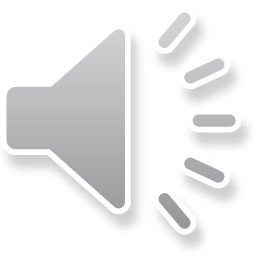 市场营销
内容
此处文本与演示内容相符合此处文本与演示内容相符合此处文本与演示内容相符合
新客户
宣传
链接
搜索引擎优化
此处文本与演示内容相符合此处文本与演示内容相符合此处文本与演示内容相符合此处文本与演示内容相符合此处文本与演示内容相符合此处文本与演示内容相符合
单击此处添加标题
此处文本与演示内容相符合此处文本与演示内容相符合此处文本与演示内容相符合此处文本与演示内容相符合此处文本与演示内容相符合此处文本与演示内容相符合
邮件市场营销
此处文本与演示内容相符合此处文本与演示内容相符合此处文本与演示内容相符合此处文本与演示内容相符合此处文本与演示内容相符合此处文本与演示内容相符合
网站优化
此处文本与演示内容相符合此处文本与演示内容相符合此处文本与演示内容相符合此处文本与演示内容相符合此处文本与演示内容相符合此处文本与演示内容相符合
社会媒体市场营销
此处文本与演示内容相符合此处文本与演示内容相符合此处文本与演示内容相符合此处文本与演示内容相符合此处文本与演示内容相符合此处文本与演示内容相符合
移动手机页面
此处文本与演示内容相符合此处文本与演示内容相符合此处文本与演示内容相符合此处文本与演示内容相符合此处文本与演示内容相符合此处文本与演示内容相符合
移动手机设计
此处文本与演示内容相符合此处文本与演示内容相符合此处文本与演示内容相符合此处文本与演示内容相符合此处文本与演示内容相符合此处文本与演示内容相符合
目标和任务
此处文本与演示内容相符合此处文本与演示内容相符合
添加标题
此处文本与演示内容相符合此处文本与演示内容相符合
添加标题
关键绩效指标
单击此处添加标题
此处文本与演示内容相符合建议此处文本
内容简洁生动此处文本与演示内容相符合
单击此处添加标题
此处文本与演示内容相符合建议此处文本
内容简洁生动此处文本与演示内容相符合
单击此处添加标题
此处文本与演示内容相符合建议此处文本
内容简洁生动此处文本与演示内容相符合
客户管理
单击此处添加标题
此处文本与演示内容相符合建议此处文本
内容简洁生动此处文本与演示内容相符合
单击此处添加标题
此处文本与演示内容相符合建议此处文本
内容简洁生动此处文本与演示内容相符合
单击此处添加标题
此处文本与演示内容相符合建议此处文本
内容简洁生动此处文本与演示内容相符合
男女比例分析
52%
78%
添加标题
添加标题
此处文本与演示内容相符合
此处文本与演示内容相符合
此处文本与演示内容相符合
此处文本与演示内容相符合
世界地图信息
此处文本与演示内容相符合此处文本与演示内容相符合
饼型图形
添加标题
添加标题
添加标题
此处文本与演示内容相符合此处文本与演示内容相符合
此处文本与演示内容相符合此处文本与演示内容相符合
此处文本与演示内容相符合此处文本与演示内容相符合
时间线
此处文本与演示内容相符合
此处文本与演示内容相符合
添加标题
添加标题
2017
2018
2020
2019
2017
添加标题
此处文本与演示内容相符合
周时间线
星期一
星期二
星期三
星期四
星期五
活动 1
活动 1
活动 1
活动 1
活动 1
项目会议
活动 2
活动 2
活动 2
活动 2
活动 3
活动 3
活动 3
活动 3
活动 3
活动 4
活动 4
项目会议
活动 4
项目会议
活动 5
活动 5
活动 5
活动 5
活动 5
单击此处添加标题
此处文本与演示内容相符合
此处文本与演示内容相符合
此处文本与演示内容相符合
漏斗图形
添加标题
1
2
添加标题
添加标题
3
4
添加标题
添加标题
两步进程
此处文本与演示内容相符合此处文本与演示内容相符合
此处文本与演示内容相符合此处文本与演示内容相符合
三步进程
建议此处文本
内容简洁生动
建议此处文本
内容简洁生动
建议此处文本
内容简洁生动
圆环进度图形
此处文本与演示内容相符合
此处文本与演示内容相符合
此处文本与演示内容相符合
此处文本与演示内容相符合
四步圆环进度图形
建议此处文本
内容简洁生动
建议此处文本
内容简洁生动
此处文本与演示内容相符合
建议此处文本
内容简洁生动
建议此处文本
内容简洁生动
五步圆环进度
此处文本与演示内容相符合
此处文本与演示内容相符合
此处文本与演示内容相符合
此处文本与演示内容相符合
此处文本与演示内容相符合
此处文本与演示内容相符合
三步箭头进度
添加标题
添加标题
添加标题
此处文本与演示内容相符合此处文本与演示内容相符合
此处文本与演示内容相符合此处文本与演示内容相符合
此处文本与演示内容相符合此处文本与演示内容相符合
关于图形图表
2.此处文本与演示内容相符合
1.此处文本与演示内容相符合
3.此处文本与演示内容相符合
关于图形图表
4.添加标题
2.添加标题
1.添加标题
3.添加标题
谢谢欣赏!
@username
01234567890
感谢您的观看